MANAGEMENT & COMMUNICATION
June 2025 NCDA Conference
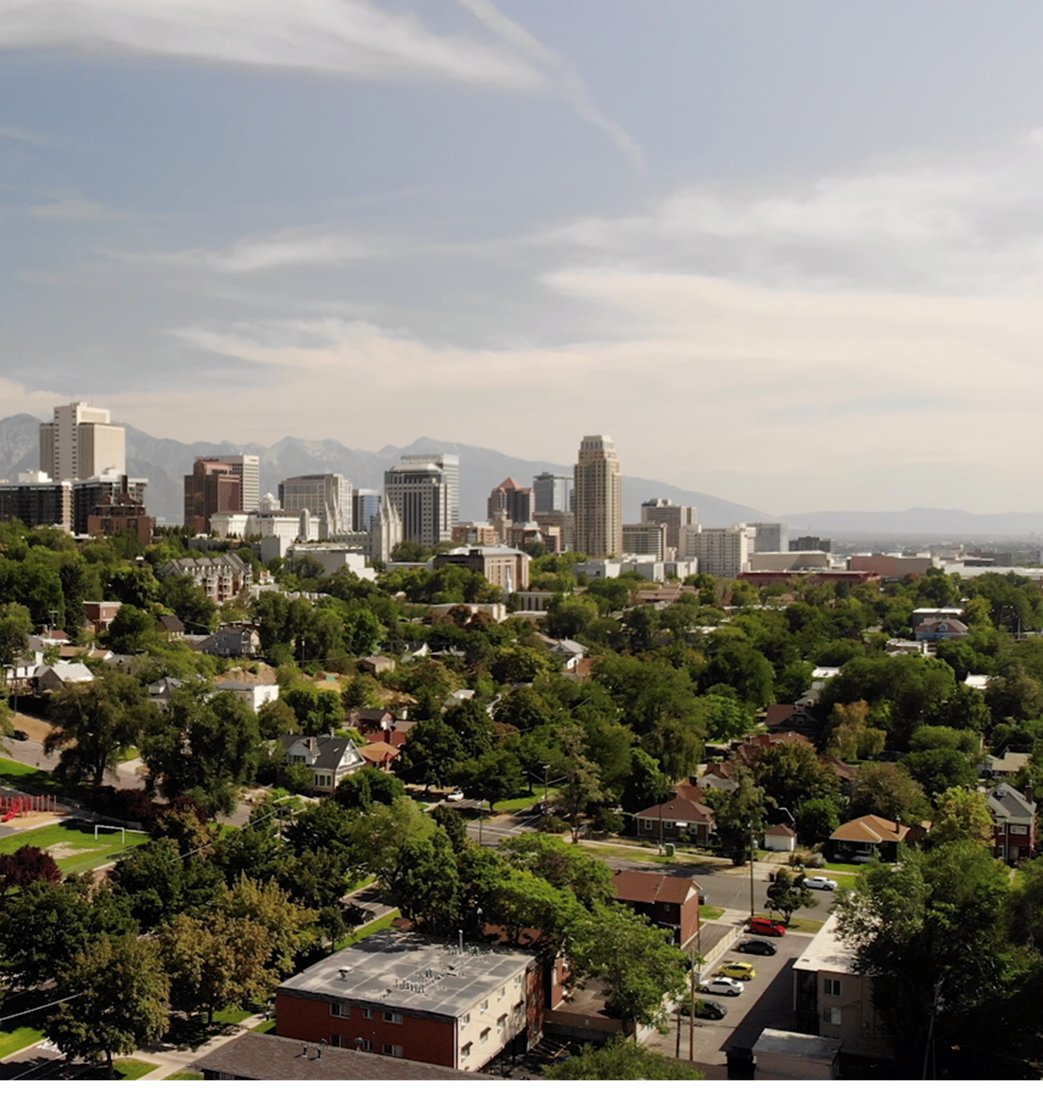 SALT LAKE CITY
Population | 209,592
Metro Population | 1,257,936






Our Team
Housing Stability Division | 33 staff
Community Development Team | 8 staff
HUD Funding (2025)
CDBG - $4.8M
HOME - $1.6M
HOPWA - $972K
ESG - $293K
City Funding (2025)
FOF - $2.6M
General Fund - $3.8M
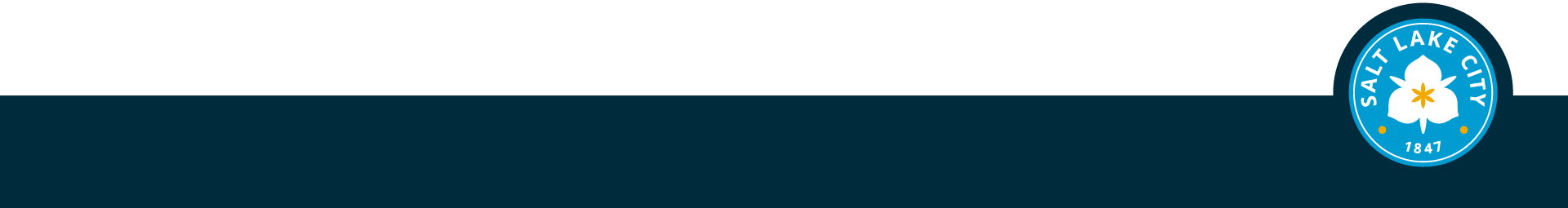 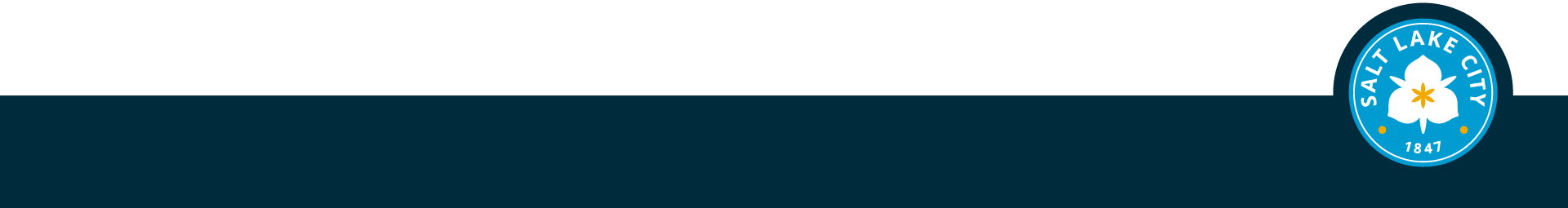 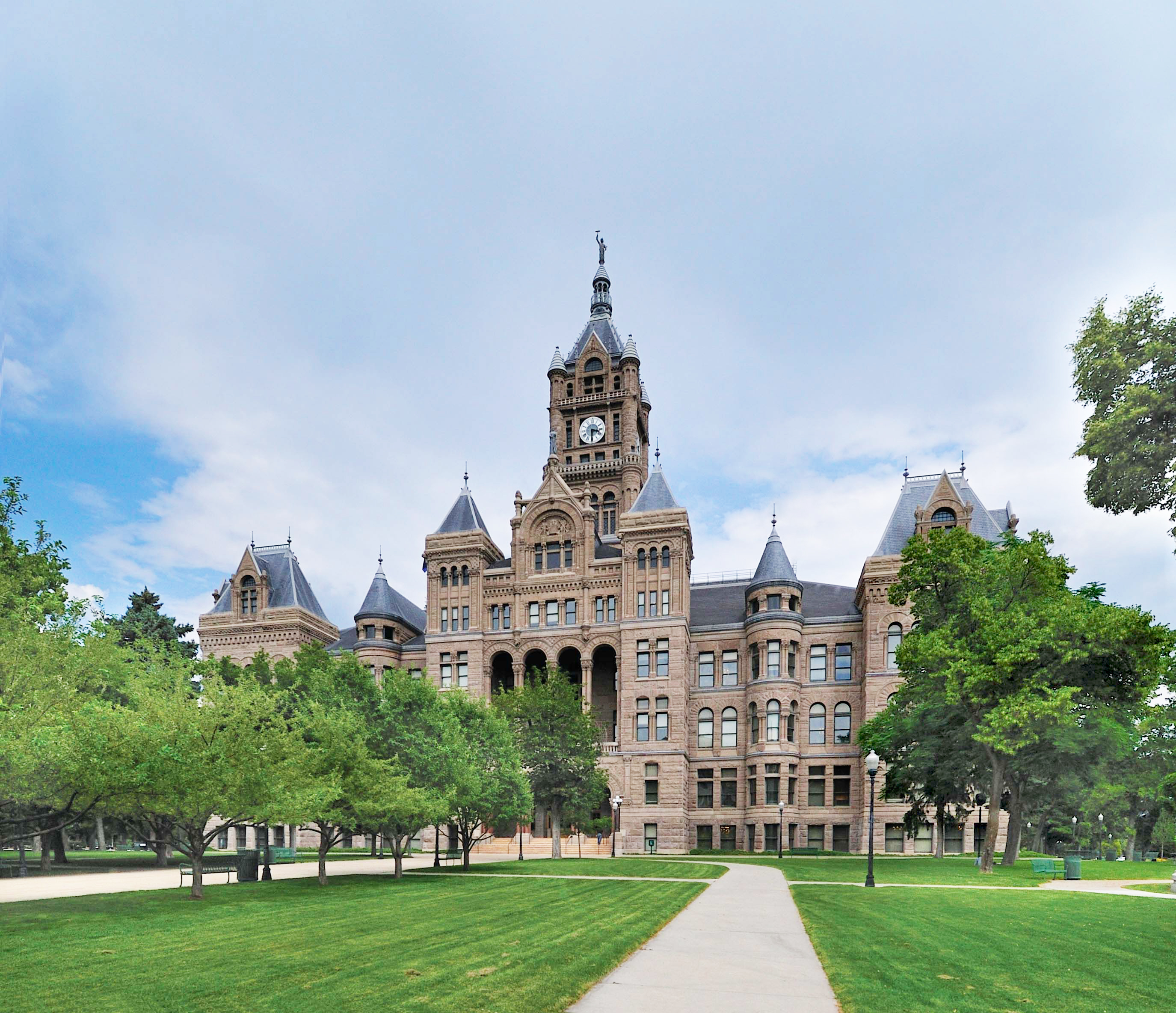 How do you communicate with your team in 
times of uncertainty?
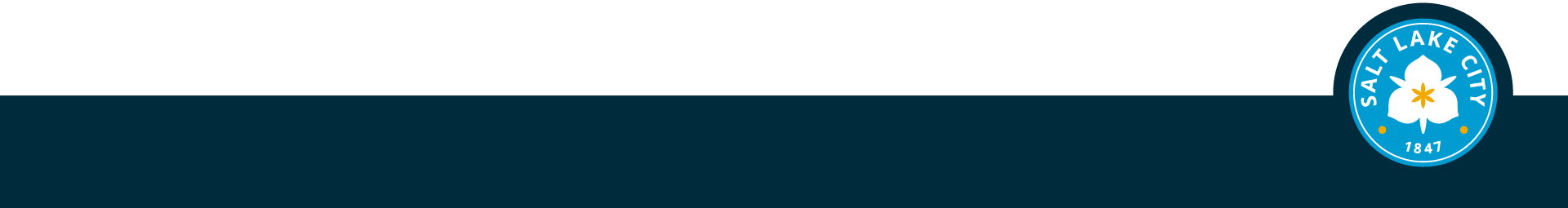 SOURCES OF UNCERTAINTY
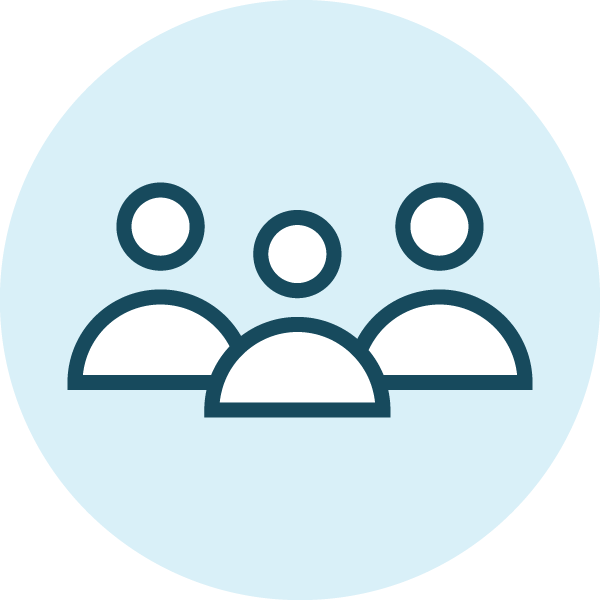 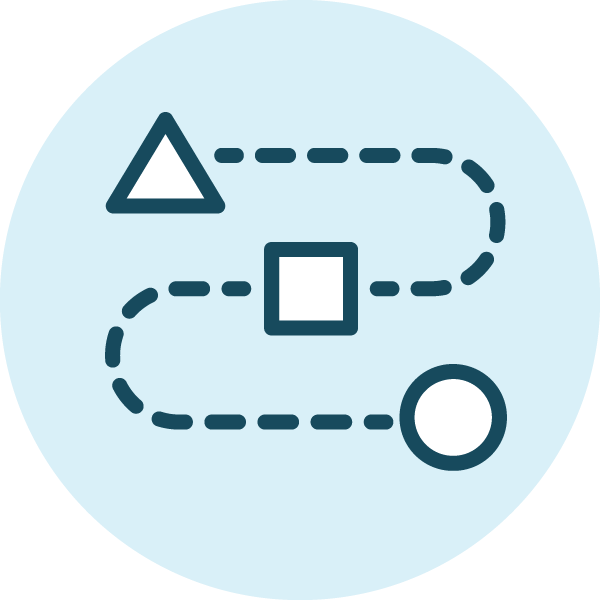 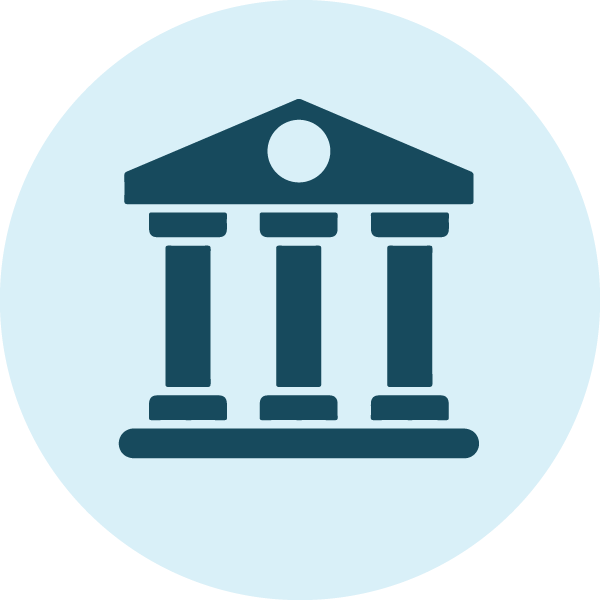 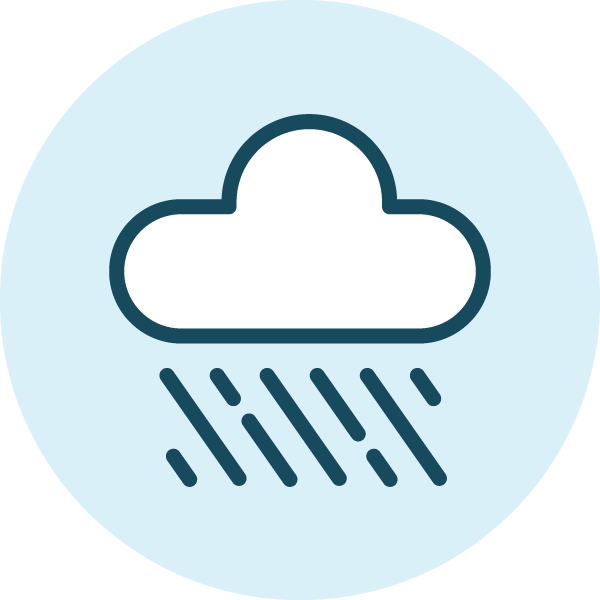 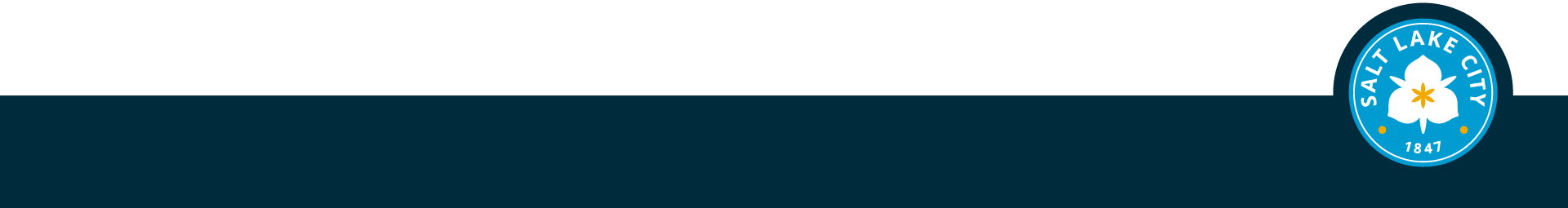 BUILD A BUBBLE OF CERTAINTY
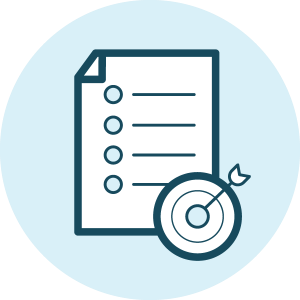 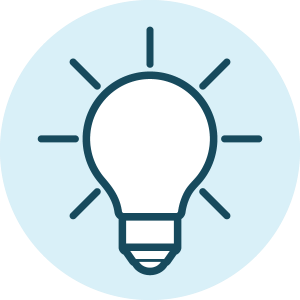 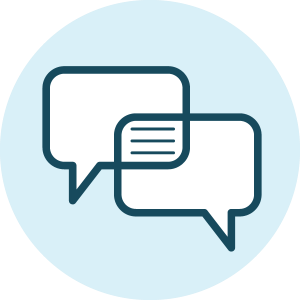 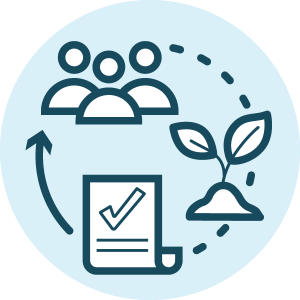 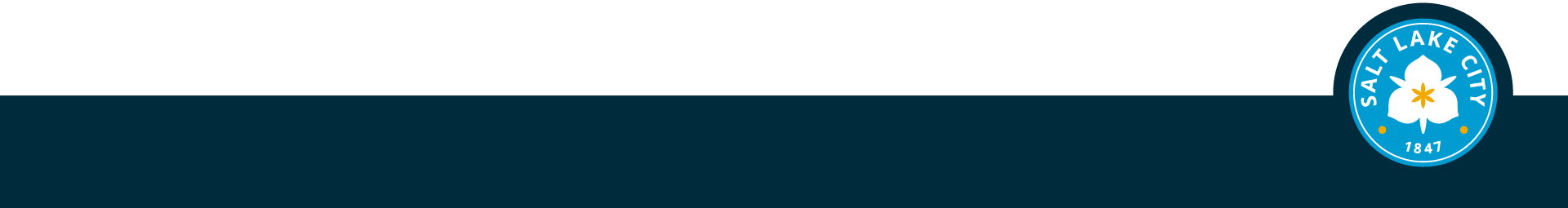 BUILD A VISION
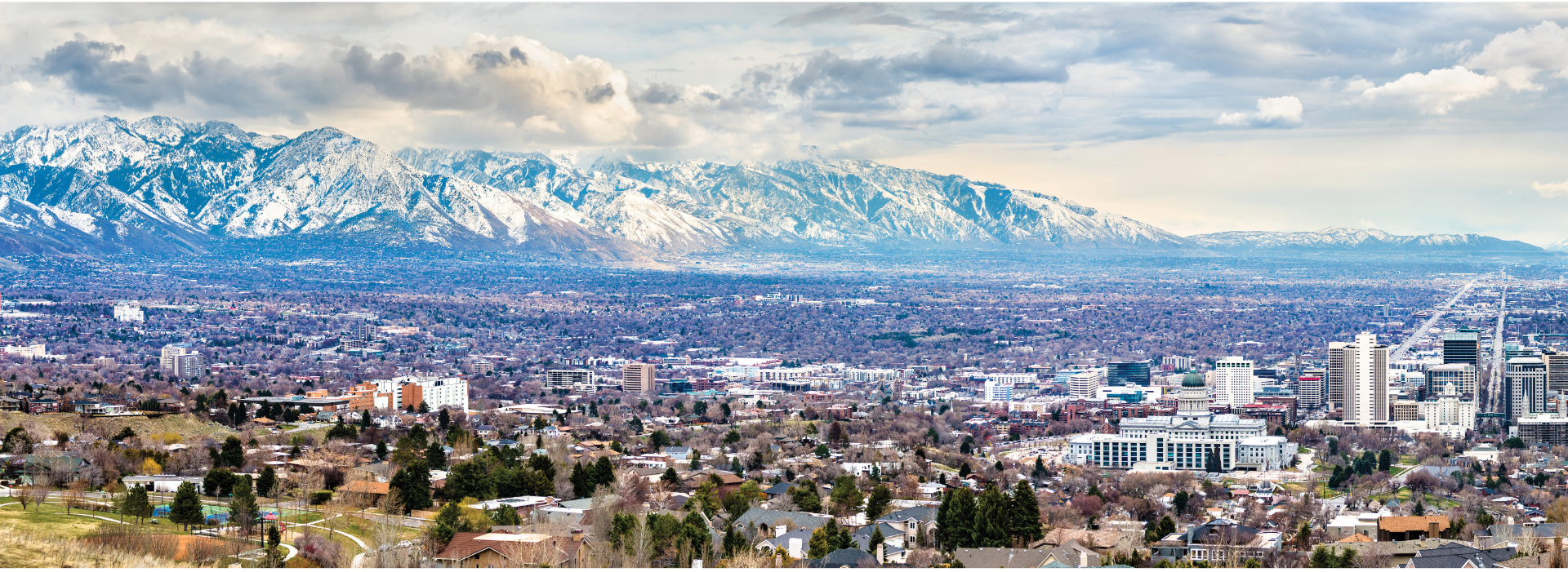 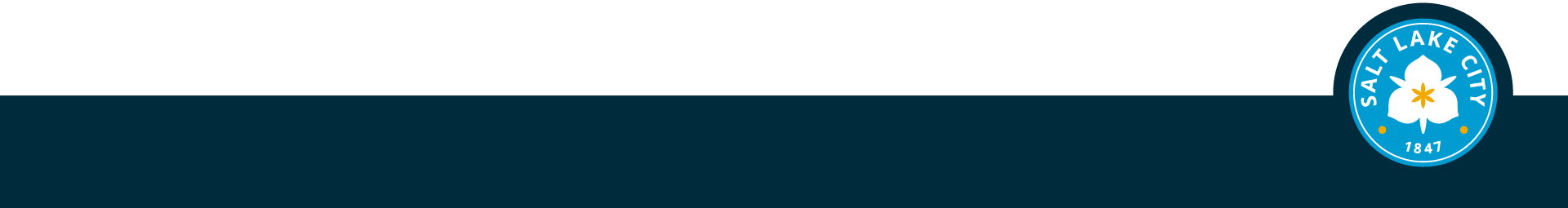 FIND THE WHY
What Motivates Each Team Member?
Financial stability
Promotions
Assignments
Respect
Recognition
Team relationships
Professional pride
Public service

Create a Vision, Mission, and Objectives
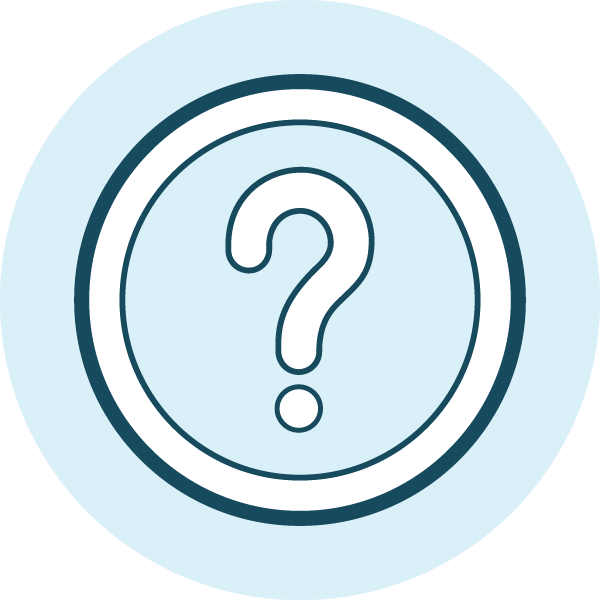 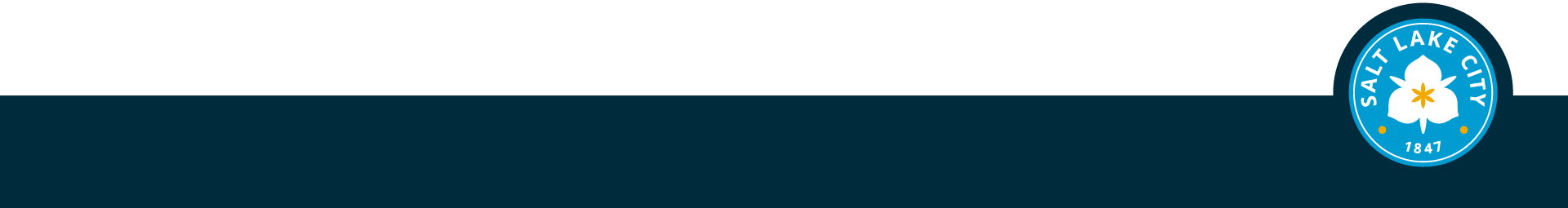 RESPOND STRATEGICALLY
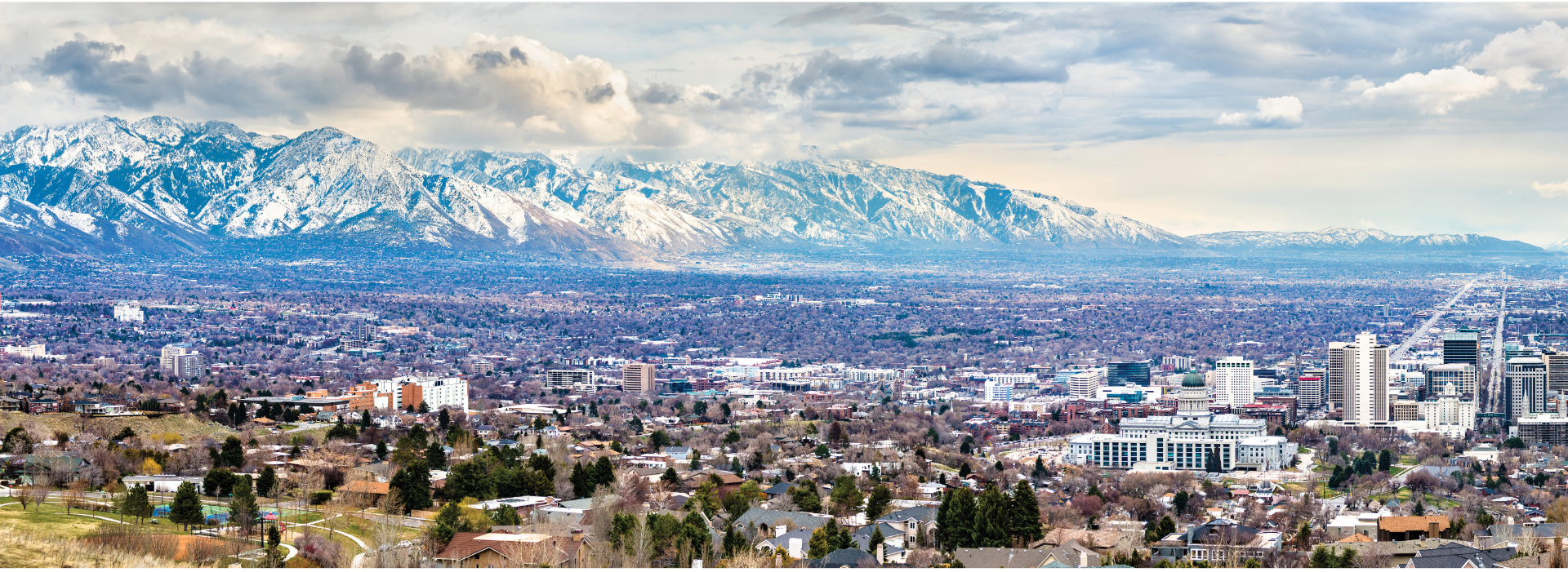 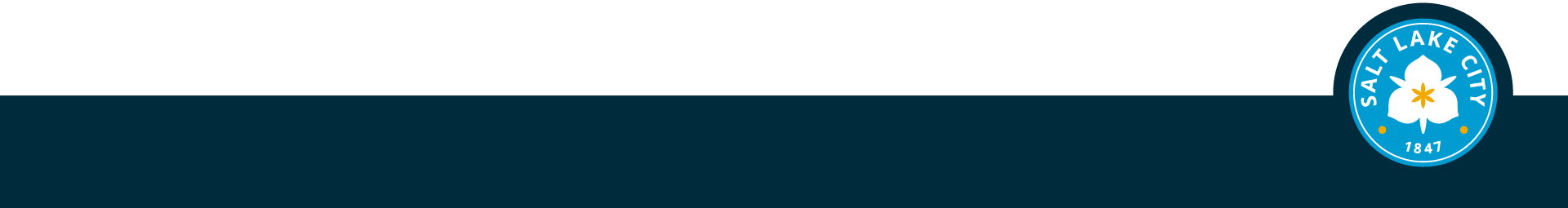 STAY INFORMED
Intentionally Seek Information
Community concerns
Team concerns
Subject matter experts
Professional networks
National organizations
News from a range of perspectives
Academic research
Official documents
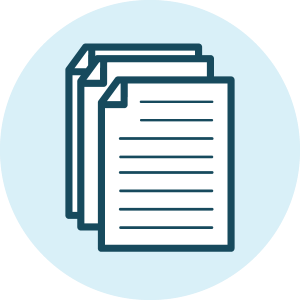 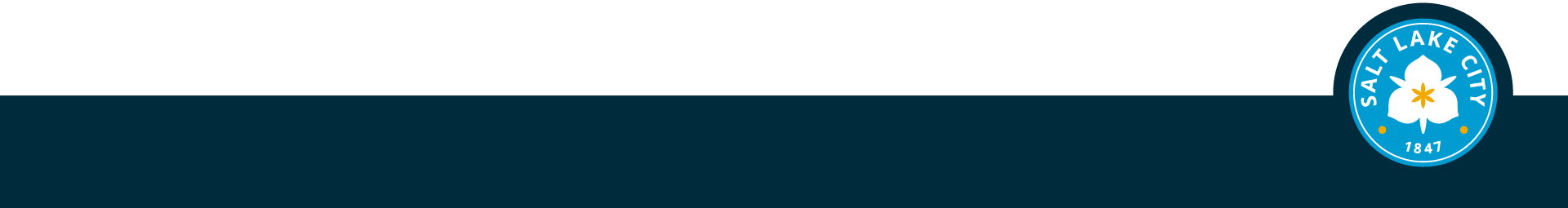 SHARE v. SHIELD
Share With Your Team
Things that directly impact their job
Things they will need to do
Major changes

Shield Your Team From
Gossip
Wild speculation
Ongoing, minor changes
Undermining leaders or team members
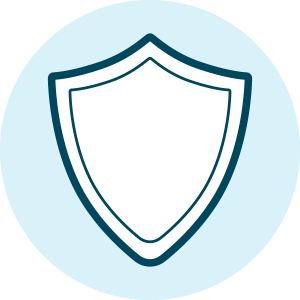 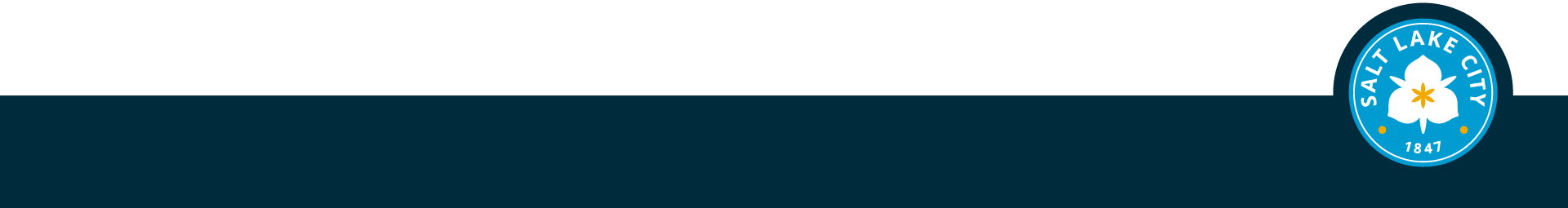 BE GOOD WITH BAD NEWS
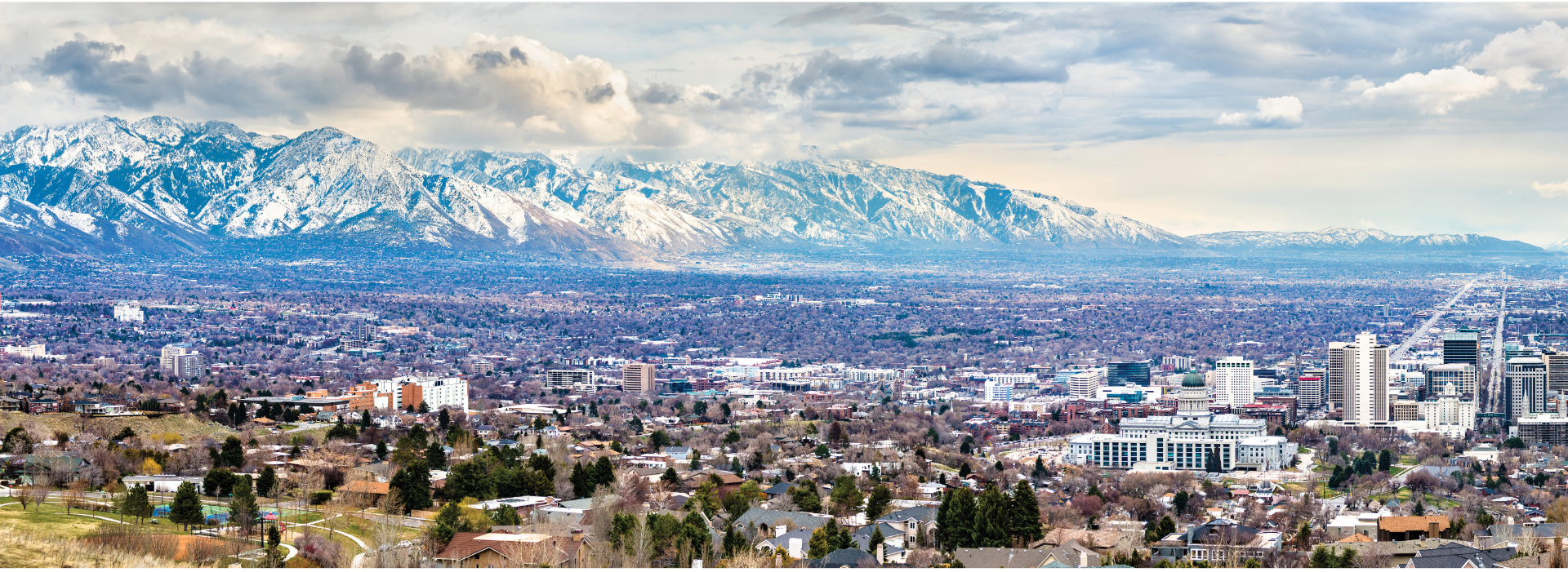 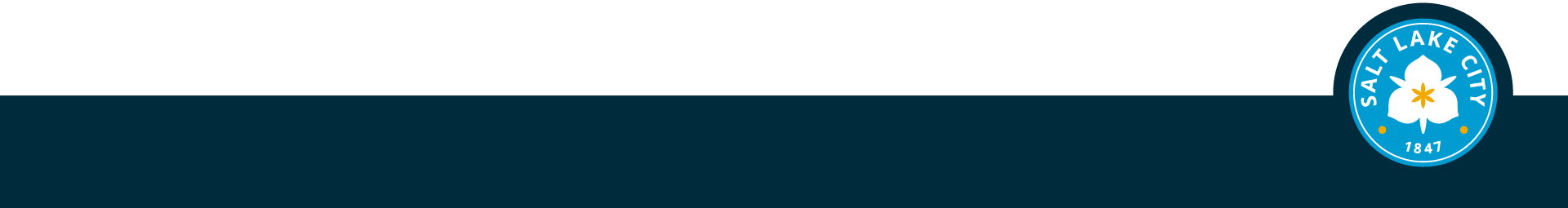 TIME IT RIGHT
Don’t Wait
Bad news ages like milk, not wine

Respect the Weekend
Give good news on Fridays
Give bad news on Mondays

Respect Your Team’s Time
Several short meetings?
One long work session?
End meetings early
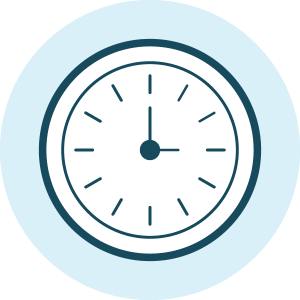 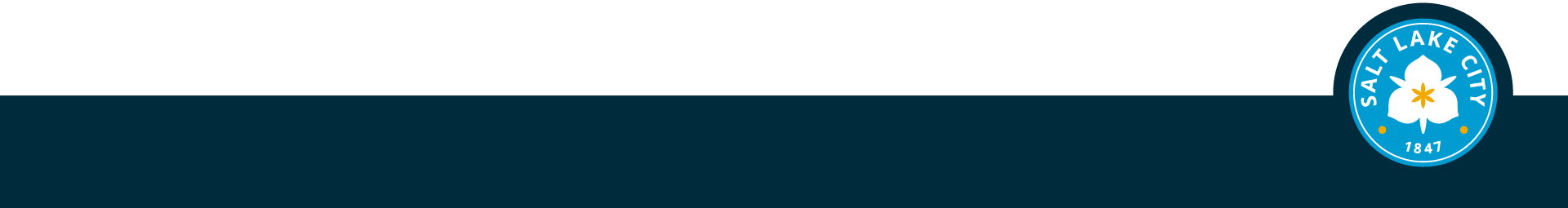 PREP THE SPACE
Pick the Right Medium
Text/email for brief communication
Call/video for longer conversations
In-person for serious problems

Stage the Space
Print an agenda
Arrange the chairs
Dust the furniture
Open the window blinds
Turn your camera on (if virtual)
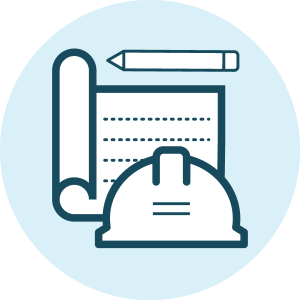 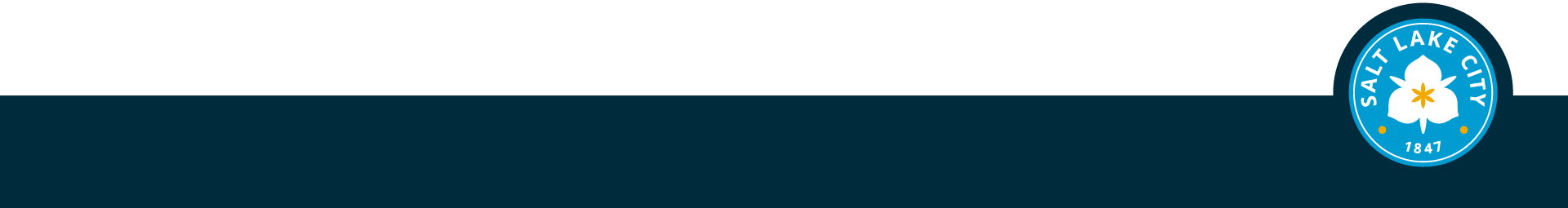 DON’T LIE
Be Honest and Direct
Don’t promise things you can’t deliver on
If you don’t know, say you don’t know
If you can’t say, say you can’t say
Don’t use 10 words, when 1 word will do
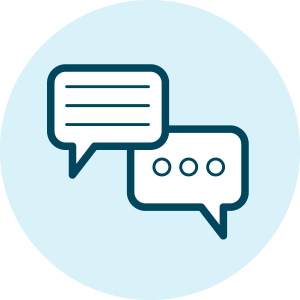 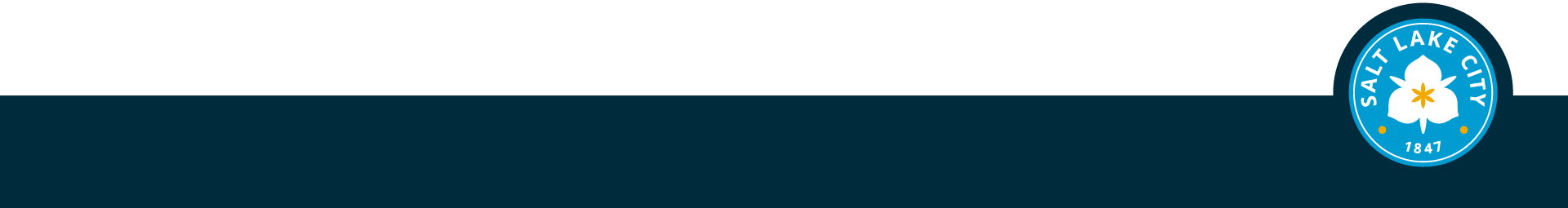 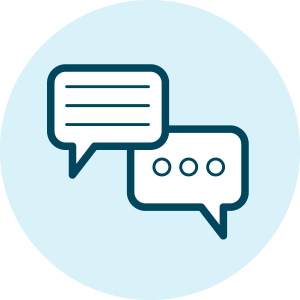 Our funding was cut.

	vs.

Unfortunately, due to a range of macroeconomic forces and political machinations, the range of funding sources we depended on have been, at this time, put in jeopardy of being eliminated.
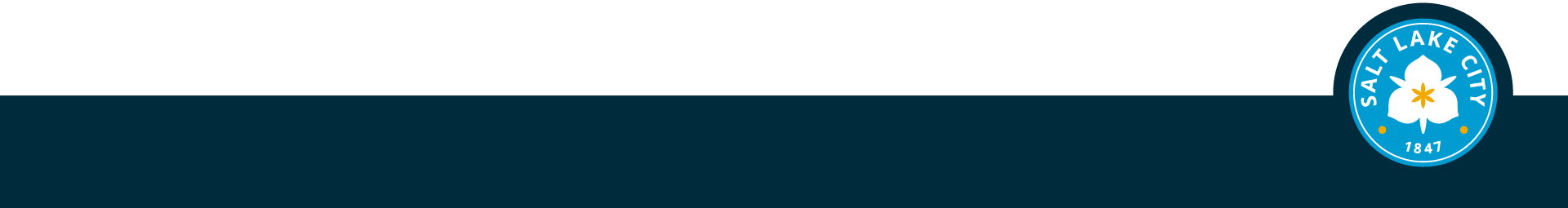 LISTEN, ACT
Give Them Space
Block out time for questions
Let your team adjust to the news
Follow up individually a day or two later

Don’t Exaggerate
Don’t oversell the problem
When people are upset, excessive optimism is usually more annoying than helpful

Focus on the Solution
Direct energy and focus on practical tasks
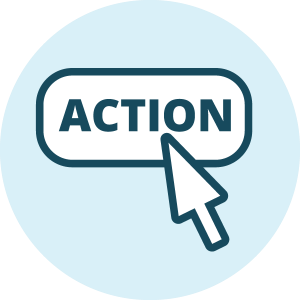 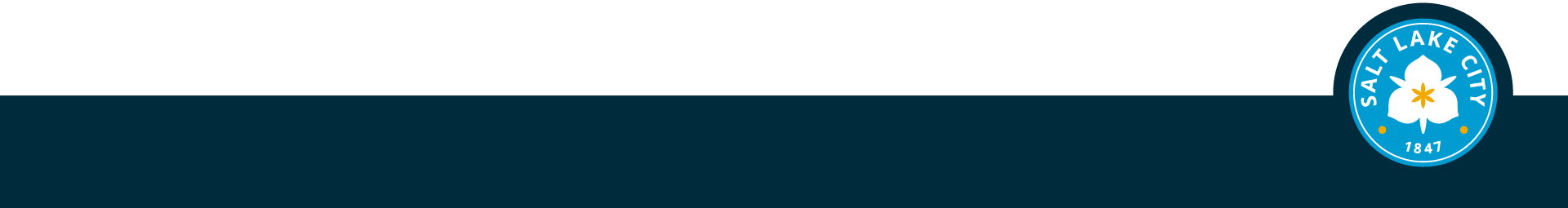 FOLLOW THROUGH
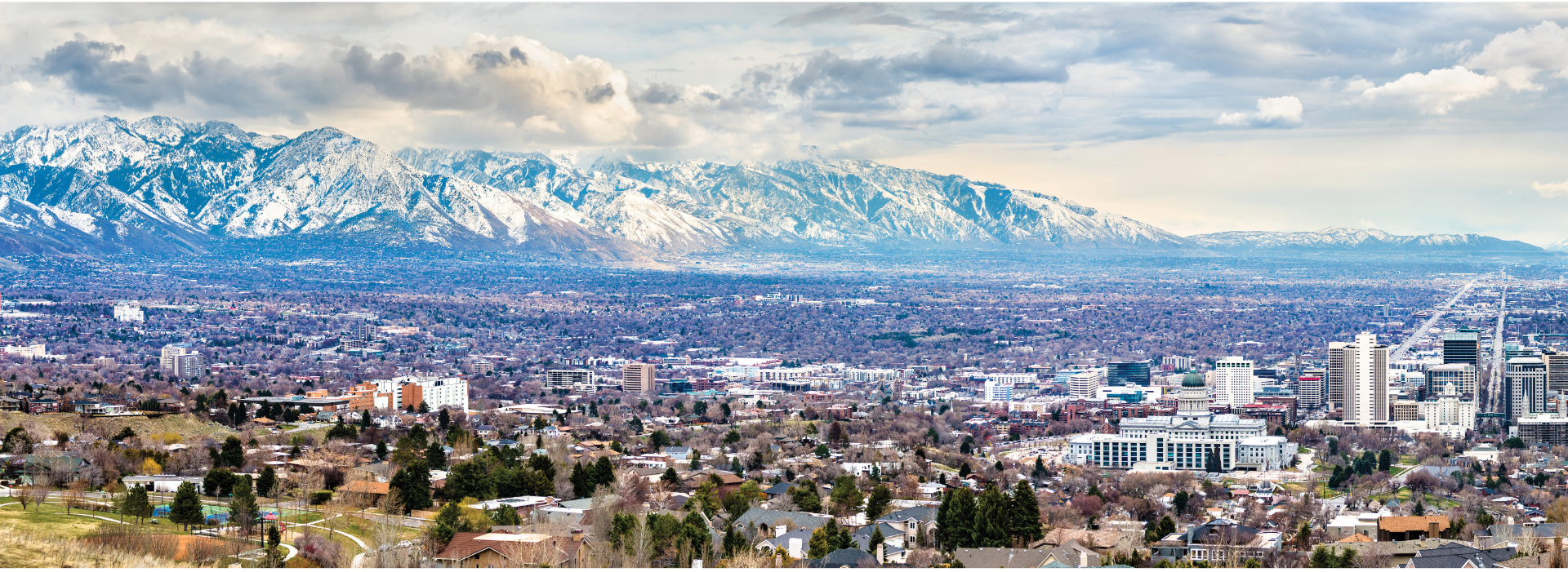 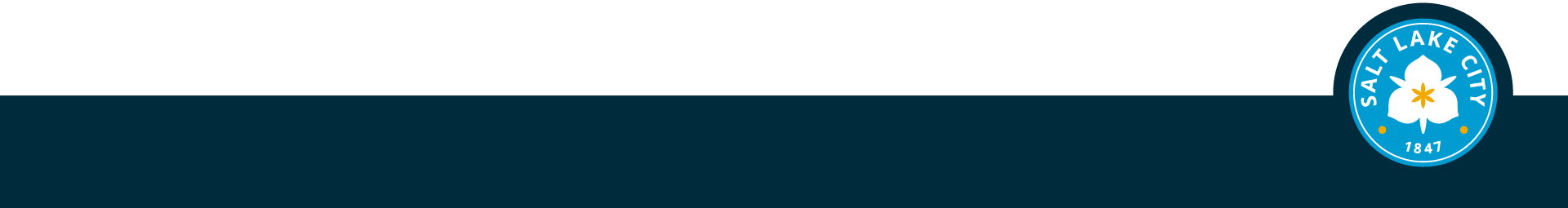 PREPARE A PLAN
Understand Your Role
What must be implemented?
Where do you have discretion?

Outline a Strategy
It’s easier to react to something that already exists

Don’t Poison the Well
Ask the team their opinion before you share
Never punish the team for sharing ideas
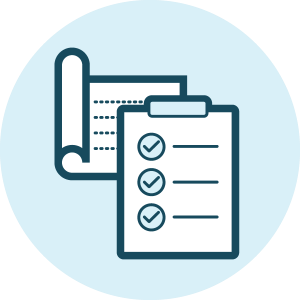 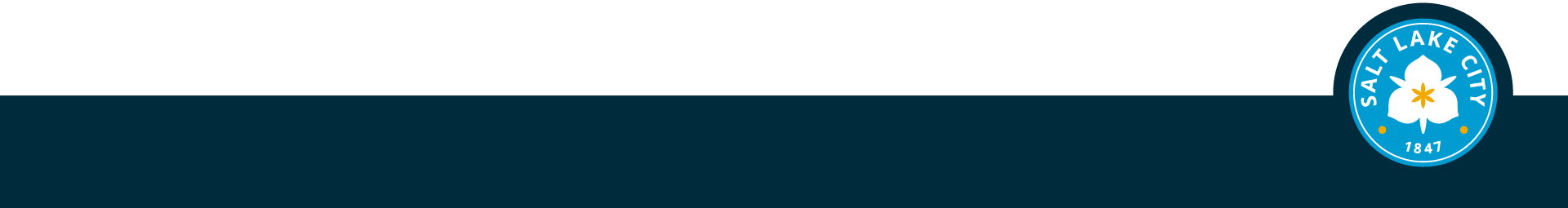 GET FEEDBACK
Don’t Ask for Feedback…
…if there’s no chance of it being implemented
What can you control? Seek feedback on that

Facilitate Constructive Disagreement
Get in the mindset to be open to feedback
Walk your team through the process
Push back on all ideas, especially your own
Ask why this idea is incomplete
Ask how it can go wrong

You Decide Which Ideas to Implement
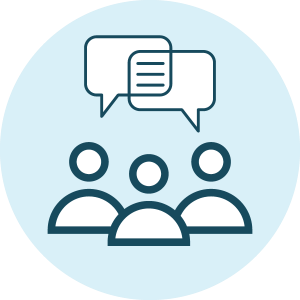 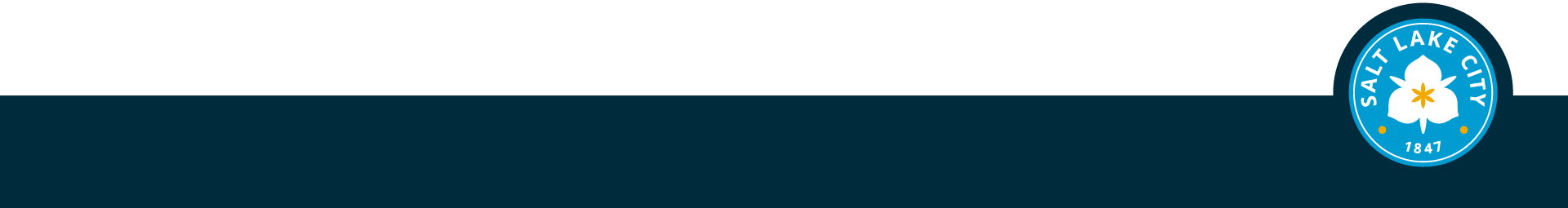 GET IT DONE
Maintain Standards
Address problems early on
Use the minimum force necessary to restore standards

How Do You Know if it’s Working?
Use quantitative and qualitative measures
Assign deadlines and adjust as needed

You Can Change Your Mind
Check in on team’s tone, morale, and workload
Seek iterative rounds of feedback
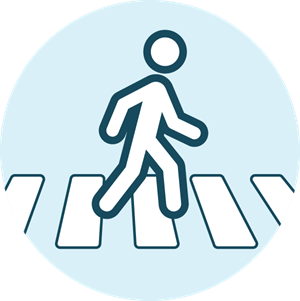 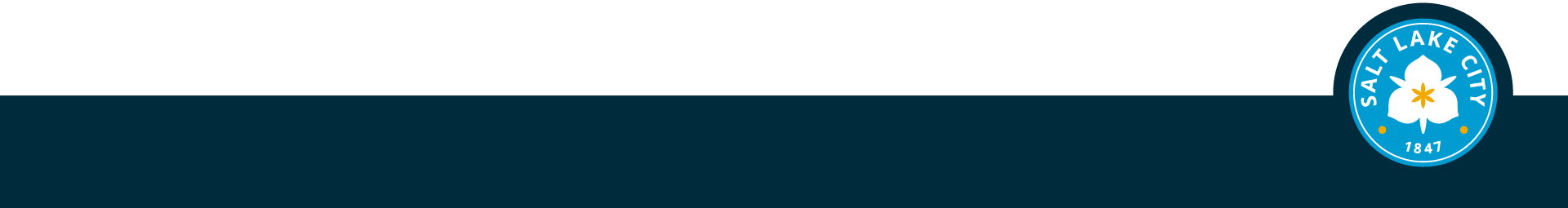 FIND THE VISION
Remind Your Team Why They’re Here
Refocus on the vision, mission, and objectives
Model grounded optimism
Remind them of the strategic picture—Why we do what we do?
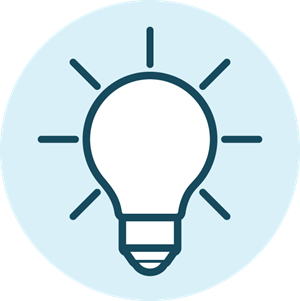 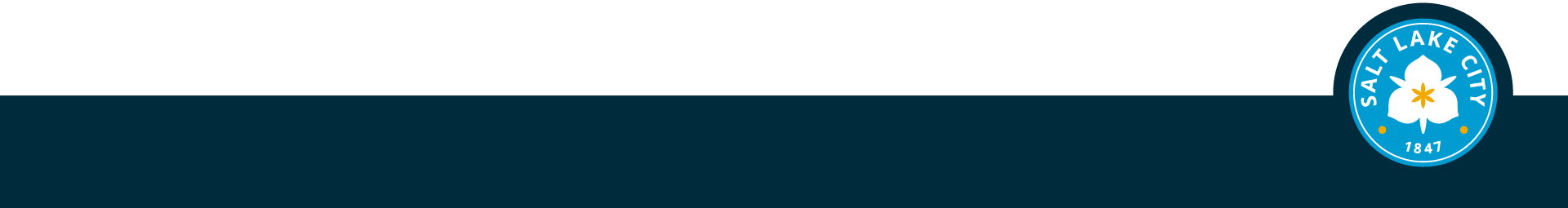 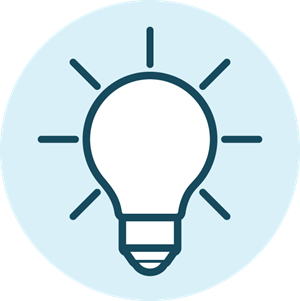 Person X may be doing Bad Thing Y, but we will continue to maintain high standards of public service and transparency.
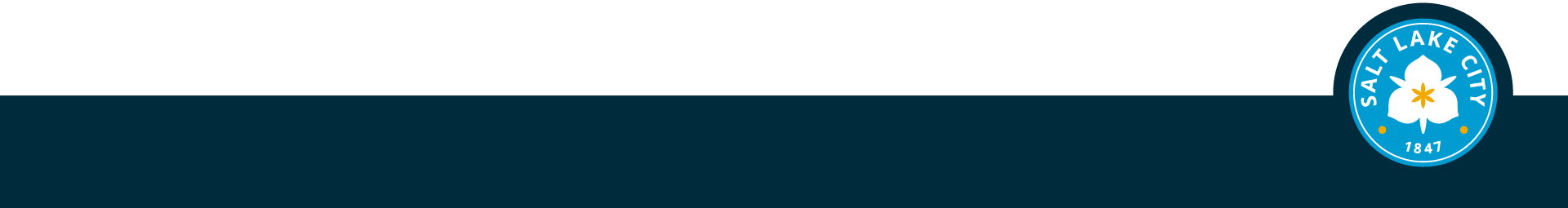 TAKEAWAYS
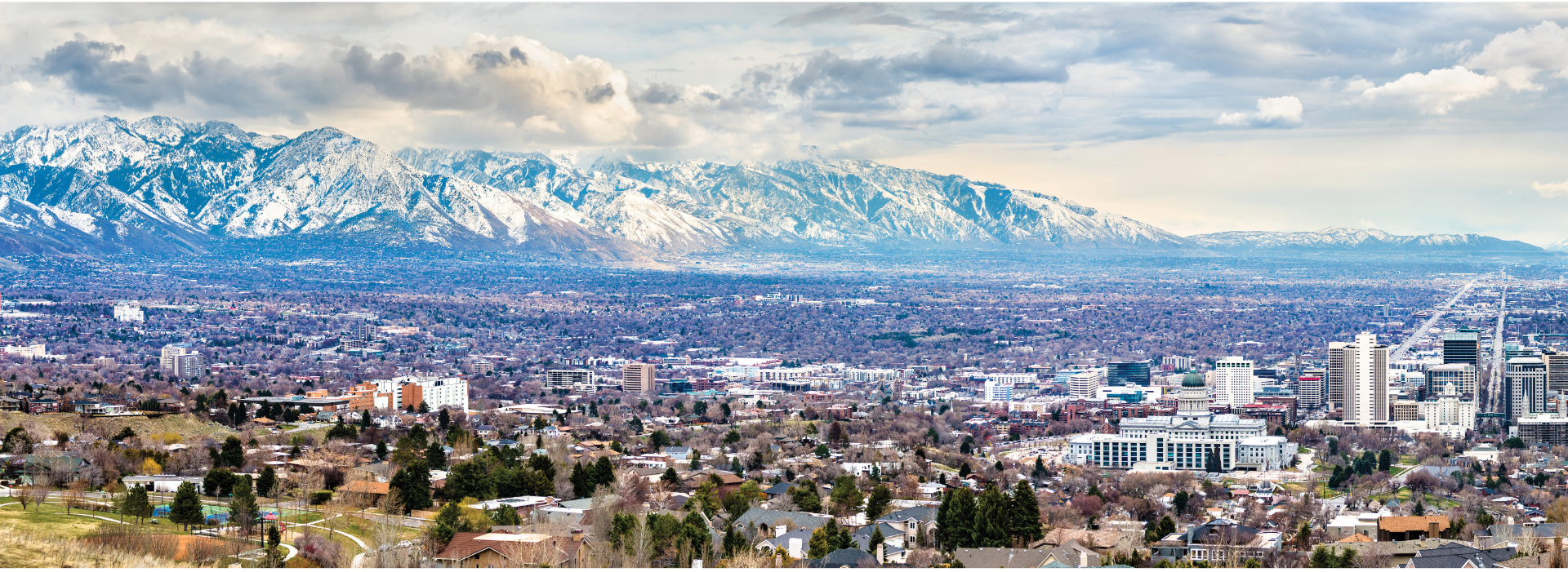 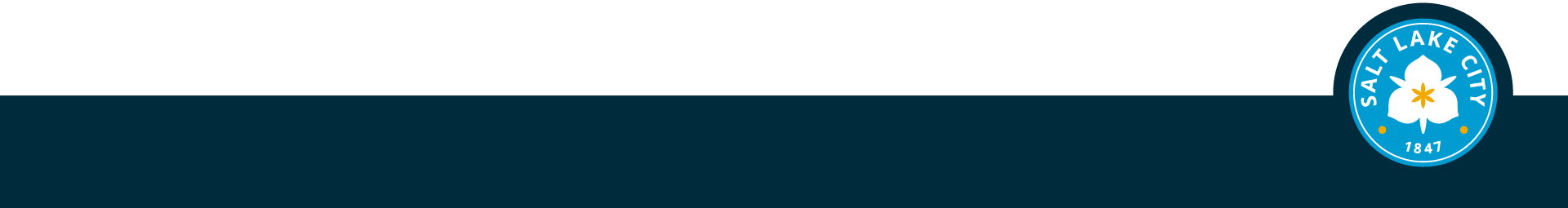 BUILD A BUBBLE OF CERTAINTY
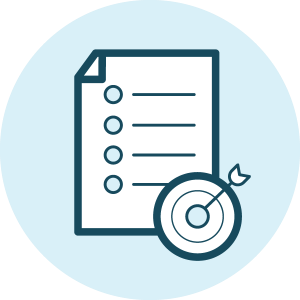 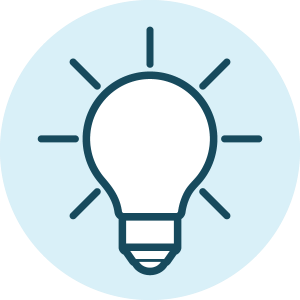 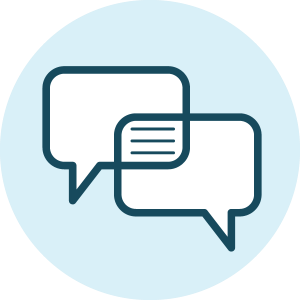 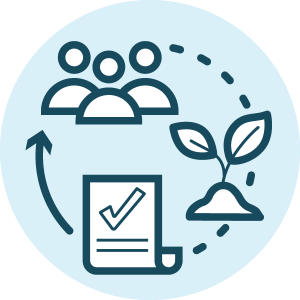 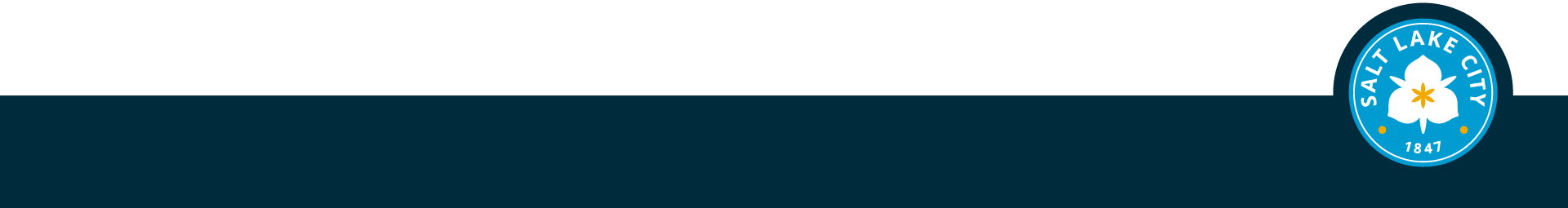 TYLER DURFEE
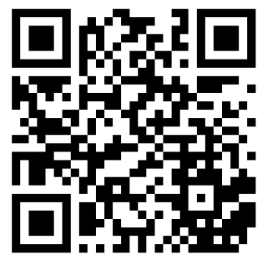 Policy & Program Manager
tyler.durfee@slc.gov


Salt Lake City
Housing Stability Division
www.slc.gov/housingstability/data/
SCAN ME
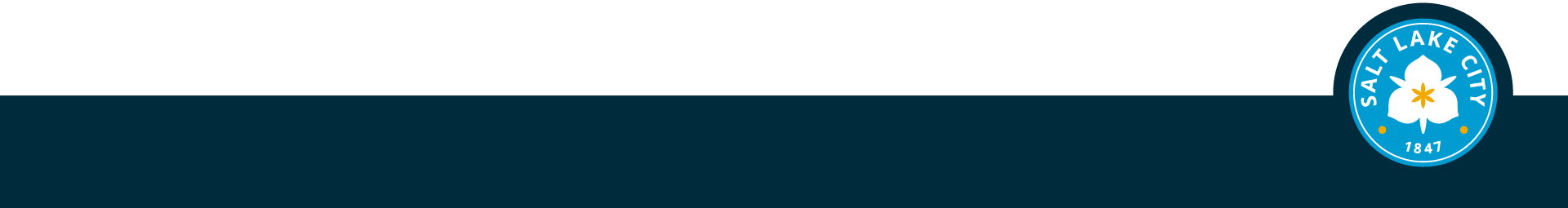 JUNE 2025 NCDA CONFERENCE